АКЦИЯБЕССМЕРТНЫЙ ПОЛКПервичная профсоюзная организация  БДОУ г. Омска «Детский сад №281»
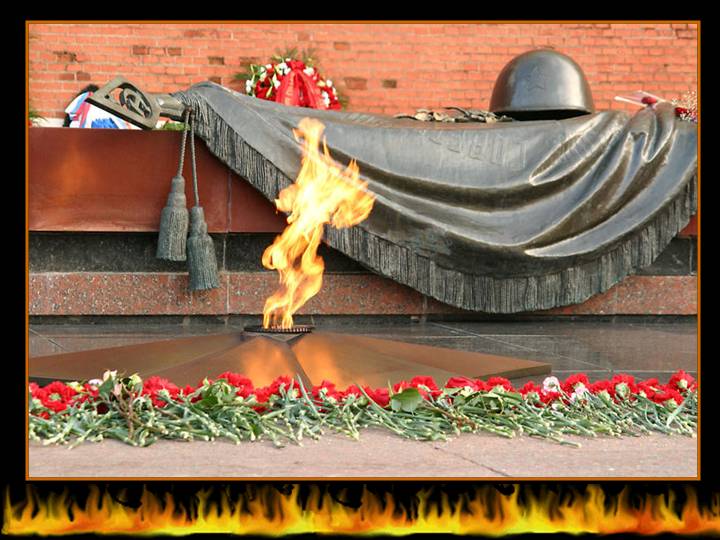 Первичная профсоюзная организация БДОУ г.Омска «Детский сад №281»Председатель  Афтаева В.Ю Наша профсоюзная организация решила  принять участие в акции «Бессмертный полк»9 мая –весь народ нашей страны отмечает 75 лет Великой Победы!Эта страшная  и жестокая война стала для нашего поколения уже далекой историей. Время все дальше отодвигает события той войны и, к большому сожалению, ее ветеранов остается с каждым годом все меньше и меньше. Чтобы никогда не прерывалась живая связь времен, чтобы никогда не ушла память, мы пронесем их лица победным строем. Пусть все видят и все помнят, ведь мы – их дети, и наследники ВЕЛИКОЙ ПОБЕДЫ!
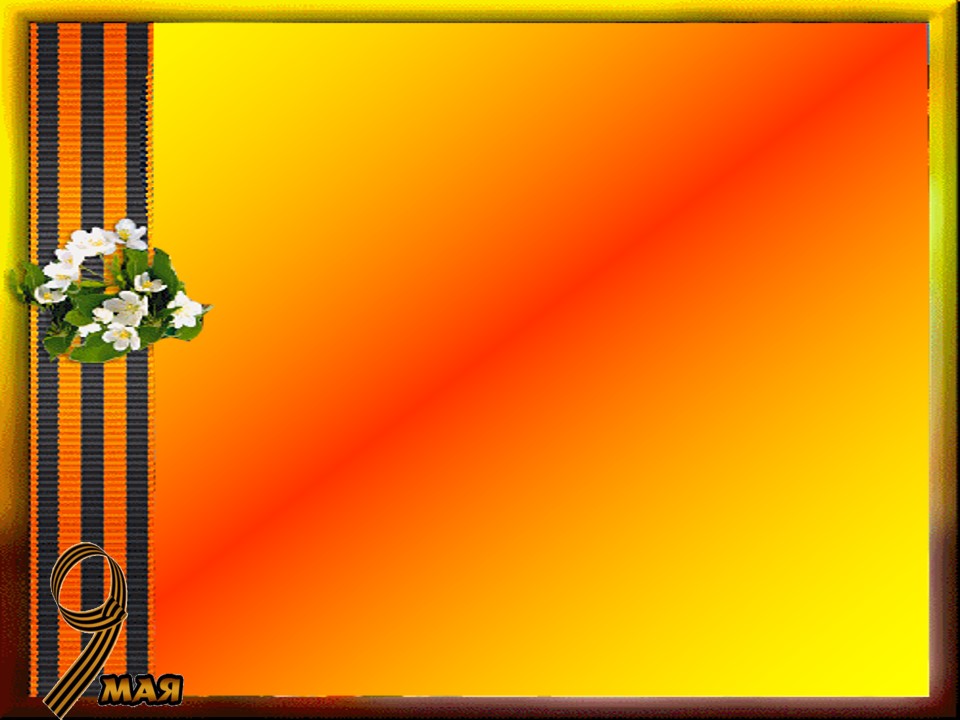 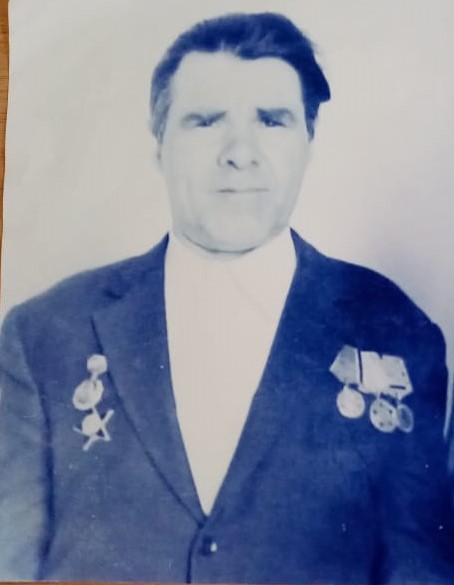 Чугунчиков Семён Георгиевич
	04.08.1921г-25.02.2004г
    Дедушка Швецовой О.Н. повар
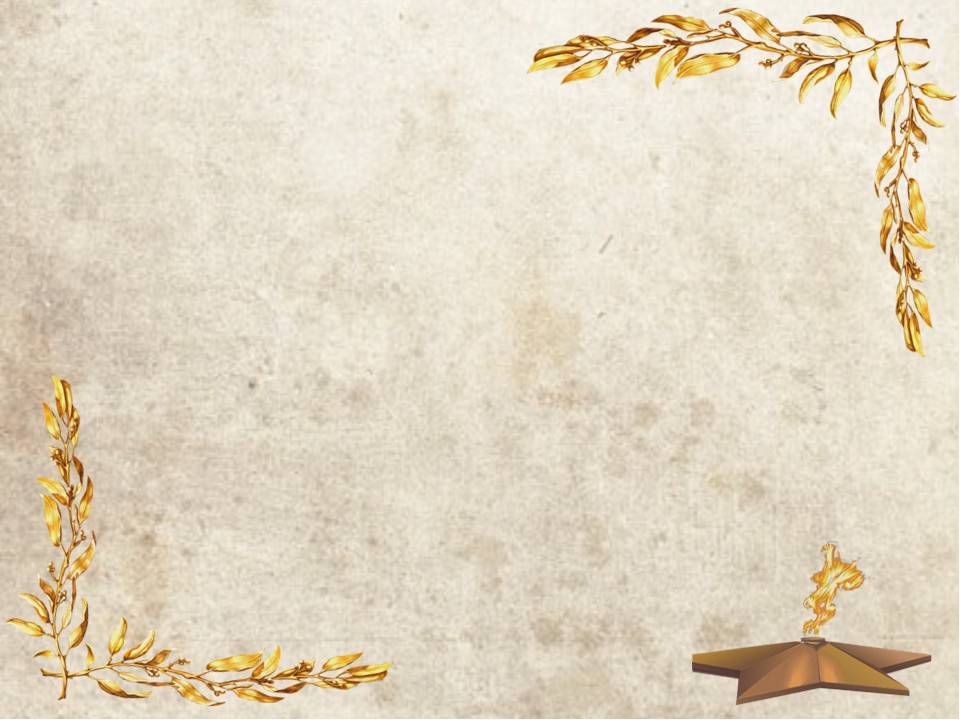 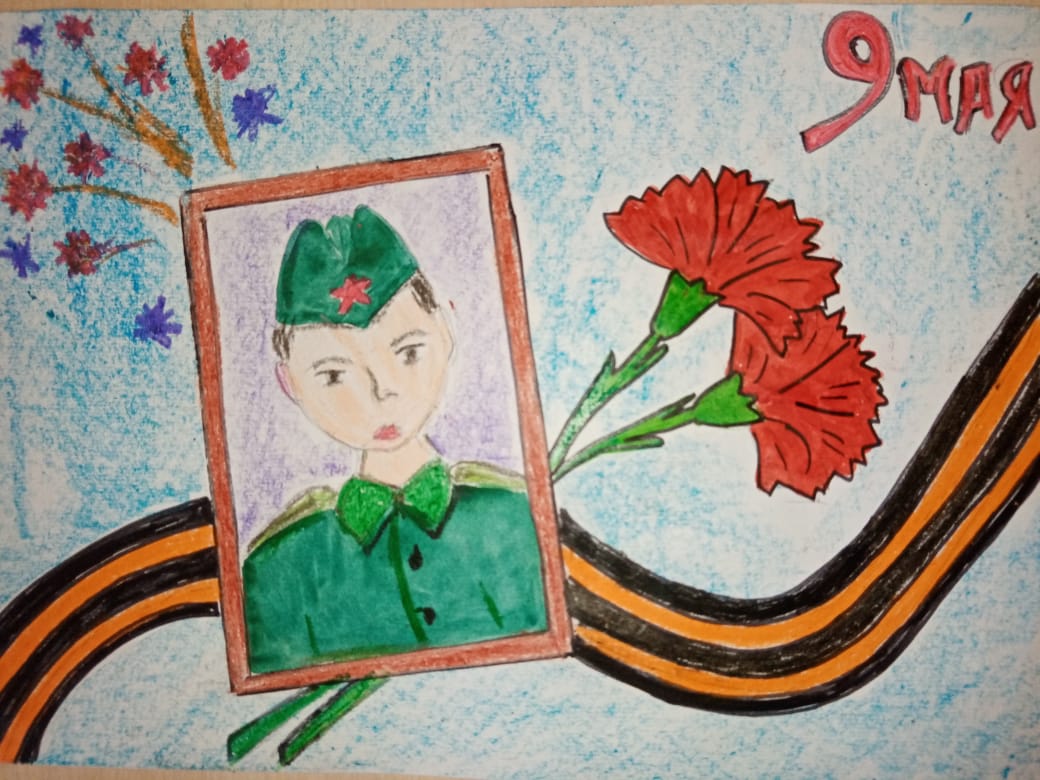 Воспитатель Добранова Т.В. решила  пройти «Бессмертный полк» с портретом неизвестного солдата нарисованным собственным видением, и выразить гордость и уважение к победителям.
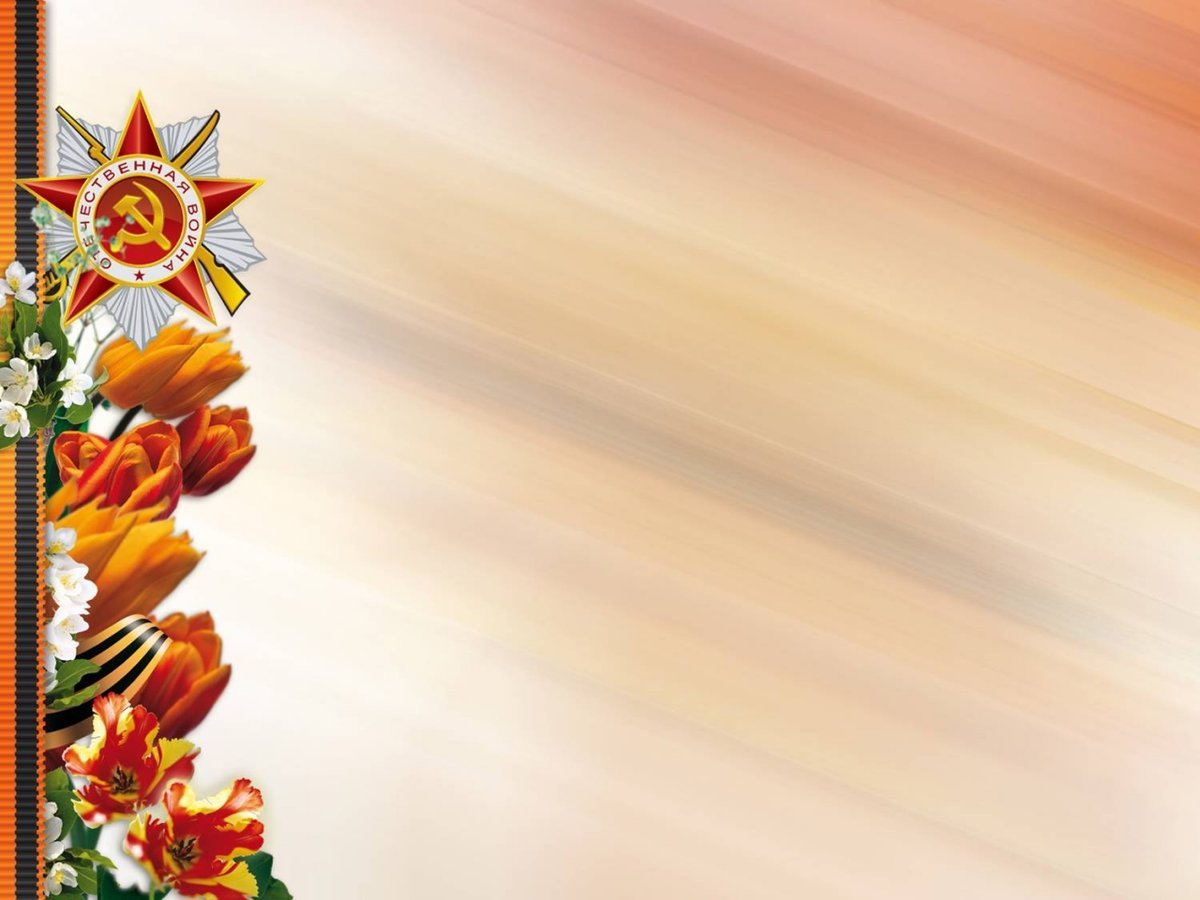 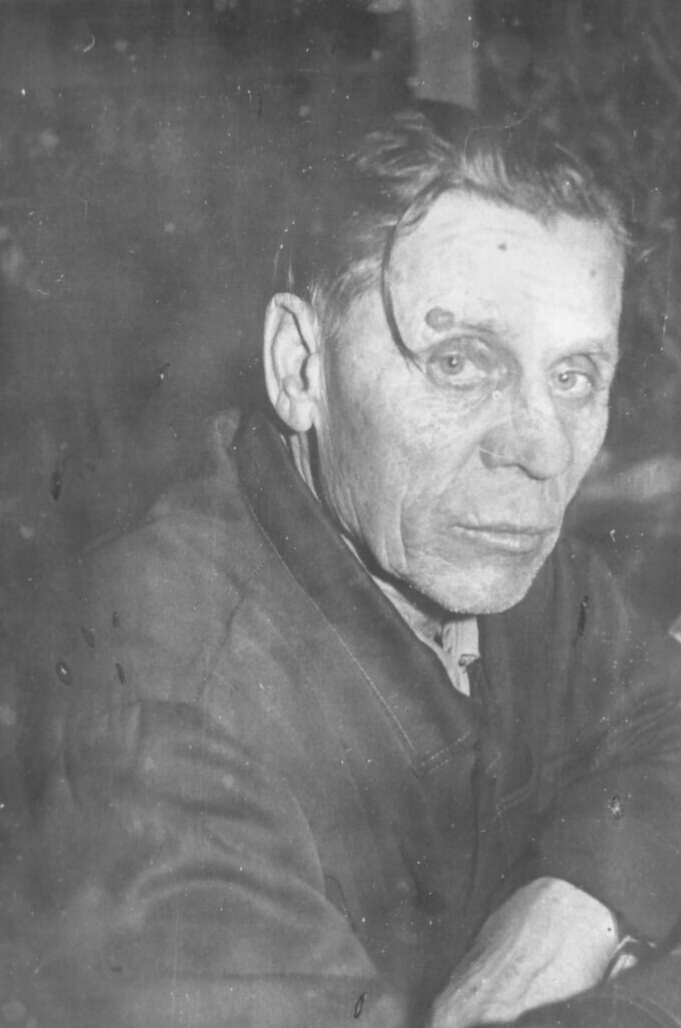 Белозёров Михаил Борисович
	09.02.1923г-11.08.1992г.
 Орден Отечественной войны ll степени
Дедушка Рящиковой Т.Г. воспитатель
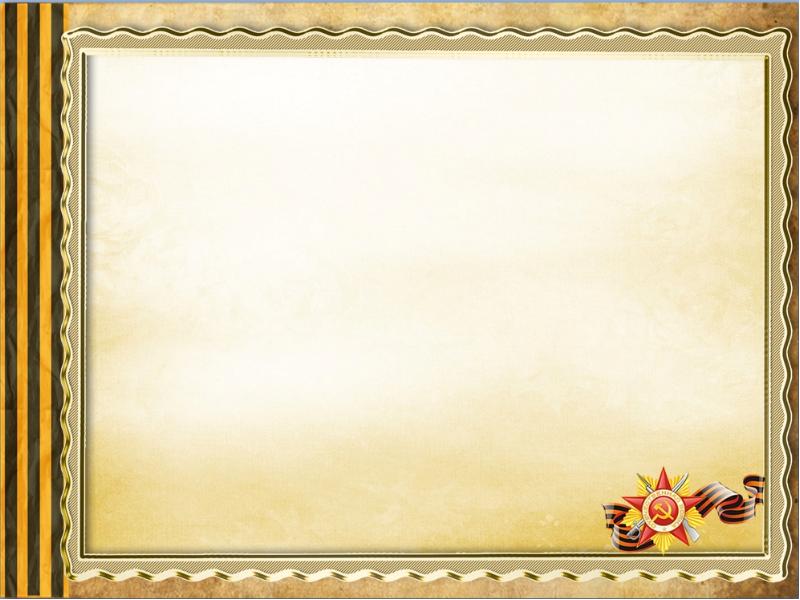 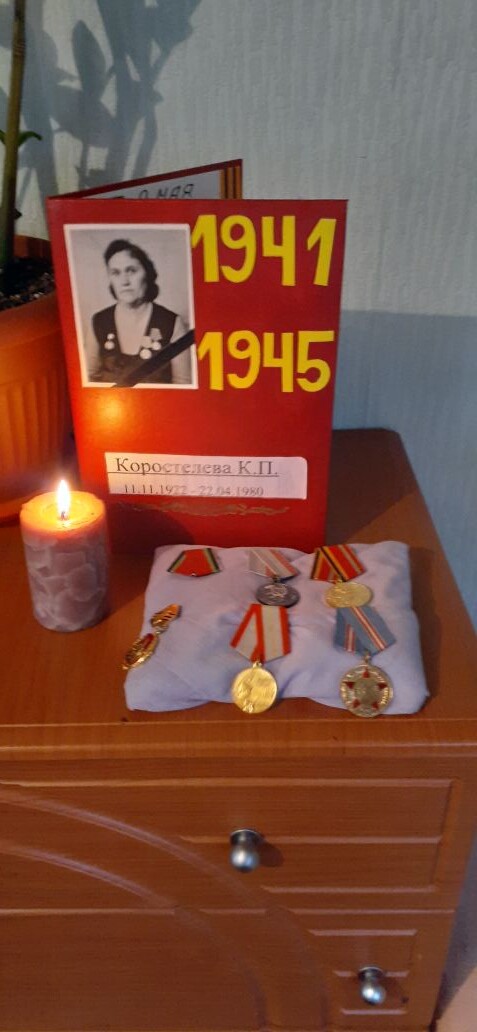 Коростелёва Клавдия Петровна
	11.11.1922г-22.04.1980г
            Бабушка Чупса Т.Н. воспитатель
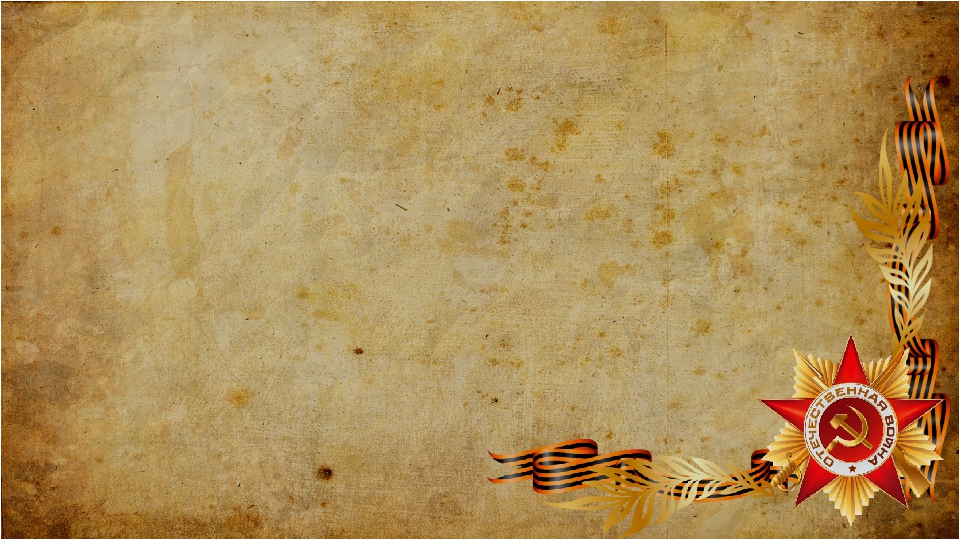 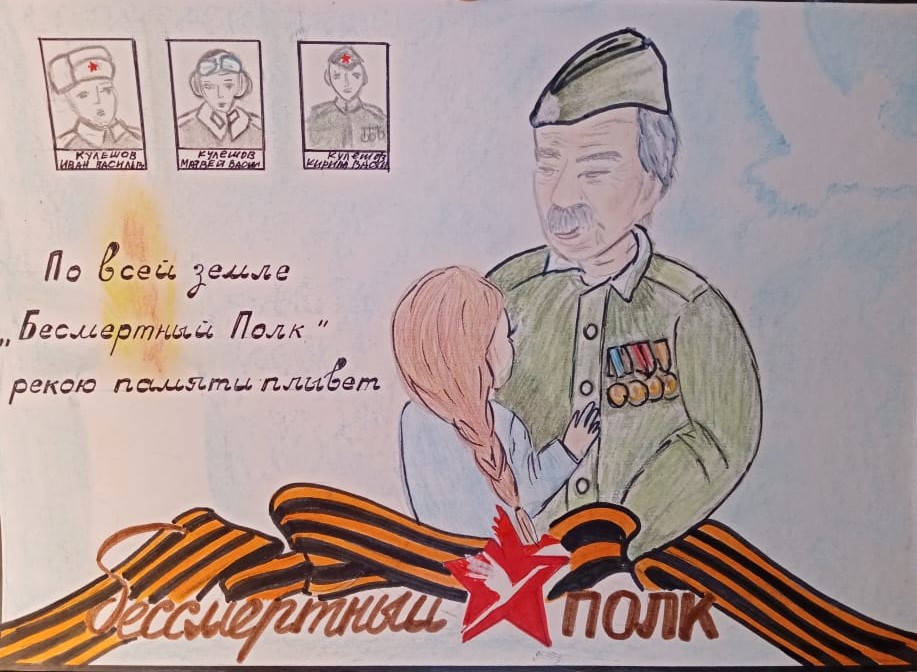 Халфина Э.Э. помощник воспитателя решила пройти 
«Бессмертный полк» с рисунком «Мы
правнуки-праправнуки героев, 
Не смеем забывать их имена!»
ОНИ   ДОЛЖНЫ  ИДТИ   ПОБЕДНЫМ  СТРОЕМ В   ЛЮБЫЕ  ВРЕМЕНАМинаев Александр Сергеевич09.02.1921г-28.08.1981гДедушка Слепцовой Т.Н. заведущая БДОУВ 1940 году мой дедушка-Минаев Александр Сергеевич поступил на службу в ряды Красной Армии. Имеет 4 медали :1 медаль «За оборону Москвы» наградил Президиум ВС ССР 01.05.19442 медаль «За боевые заслуги». Даты подвига с 01.01.1945 по 28.02.1945 приказ № 6/н от 10.04.1945 «…За образцовое выполнение боевых заданий командования Красной Армии на фронте борьбы с немецкими захватчиками и проявленные при этом доблесть и мужество от имени Президиума Верховного Совета Союза ССР…»Подвиг: « На его счету за период восстановительных работ забито более 2000 свай» 3 медаль «За победу над Германией в Великой Отечественной войне 1941-1945гг.» наградил Президиум ВС ССР 09.05.19454 медаль «За взятие Кенигсберга» наградил Президиум ВС ССР 09.06.1945В боях под Кенигсбергом был ранен.
Старостин Пантелей Васильевич1903г.р в 1943г был серьезно  ранен, продолжил выполнять патриотический долг в трудное для страны время руководителем колхоза Дедушка Афтаевой В.Ю. старший воспитатель
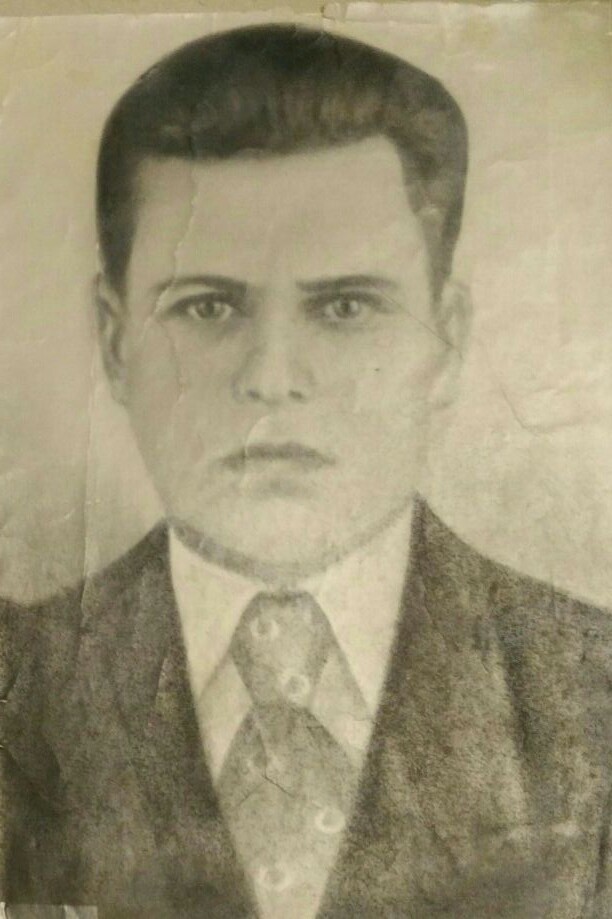 Овдиенко ВладимирФедорович24.02.1928г-29.09.2004гЗаслуженный труженник тылаДедушка Павлючковой В.А. воспитатель
Овдиенко Евдокия Ивановна1929г.р. заслуженный труженник тыла присоединяется к акции «Бессмертный полк» Бабушка Павлючковой В.А воспитатель
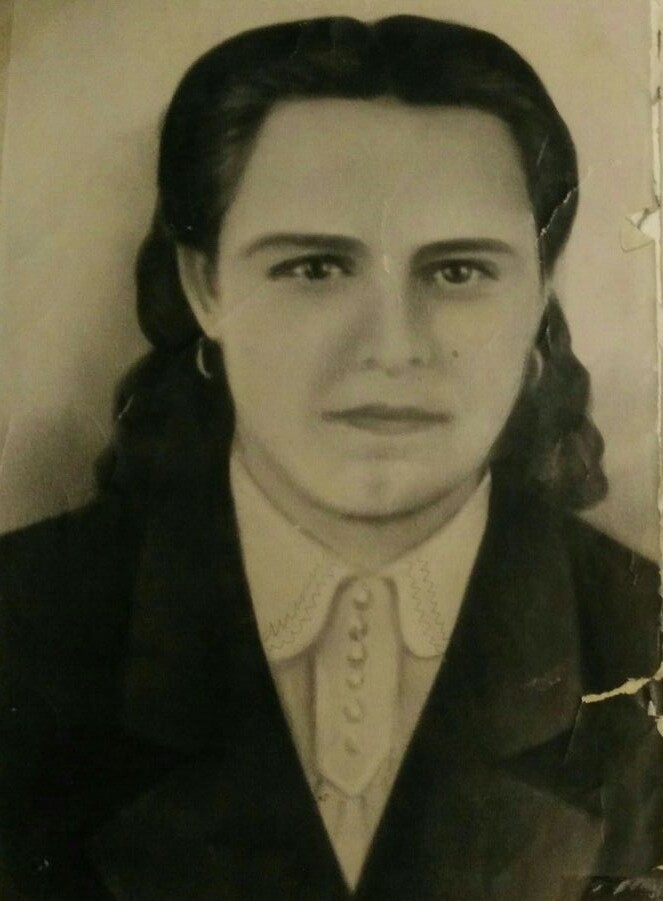 Я с гордостью встаюв Бессмертный полк,Ведь память о тебе для сердца свята,И помнить подвиг каждого солдатаДля правнуков Победы-высший долг!